Дымковская игрушка
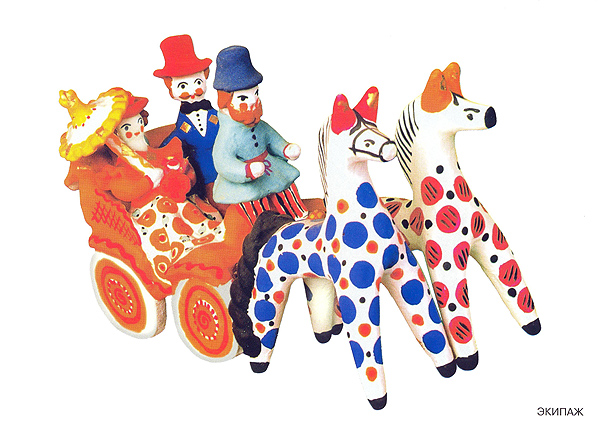 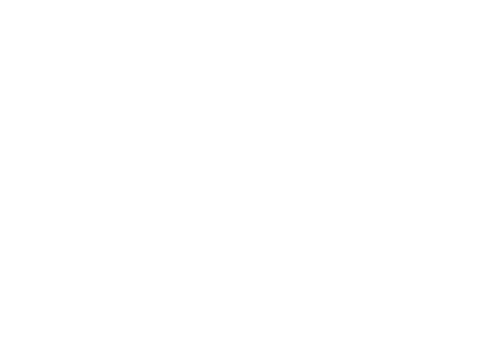 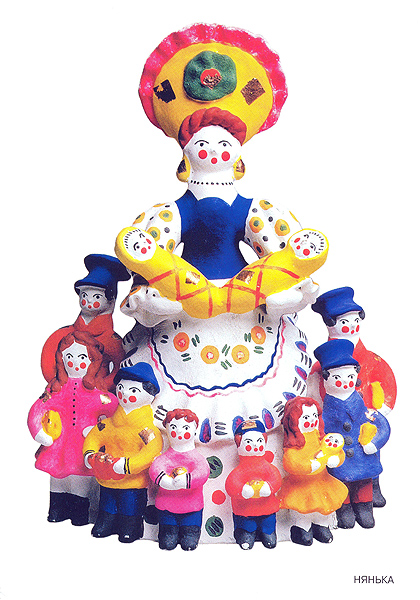 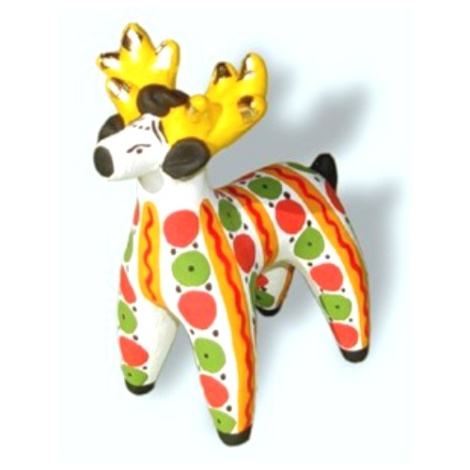 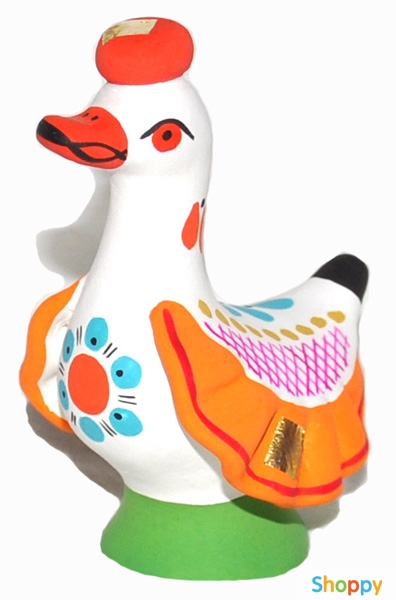 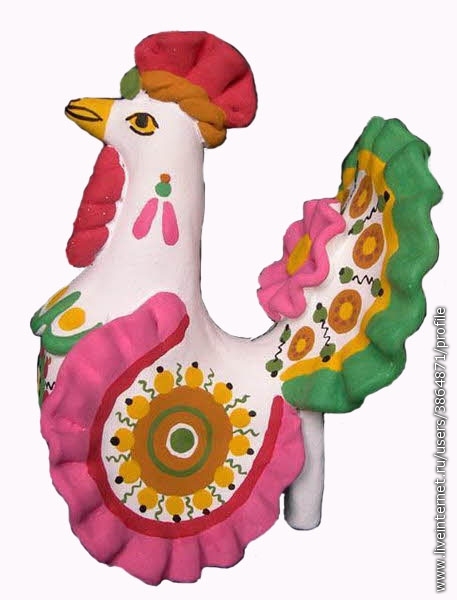 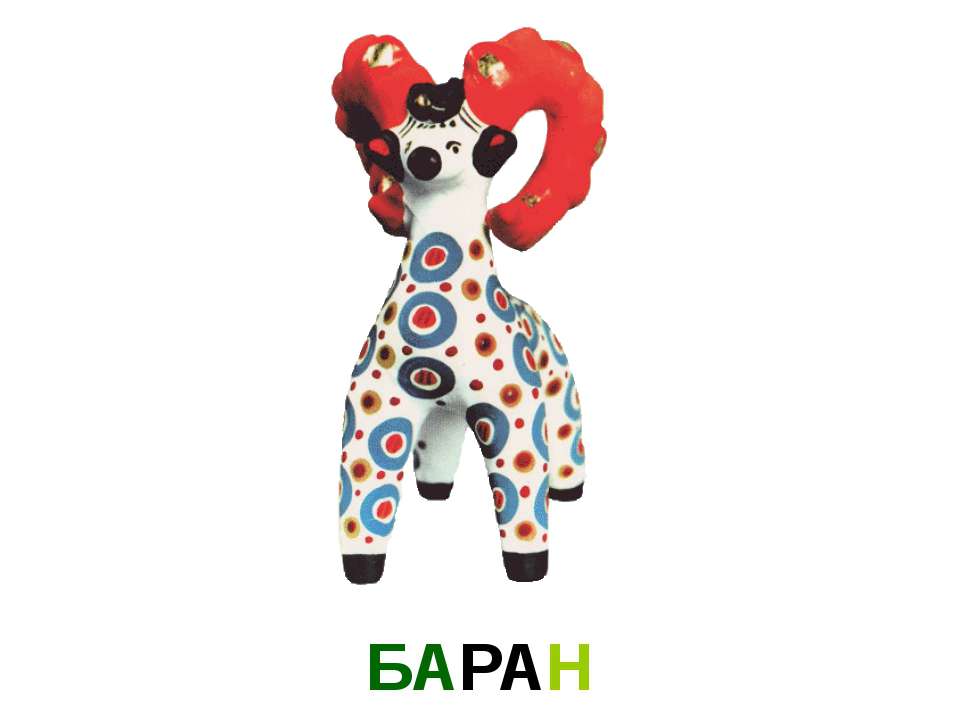 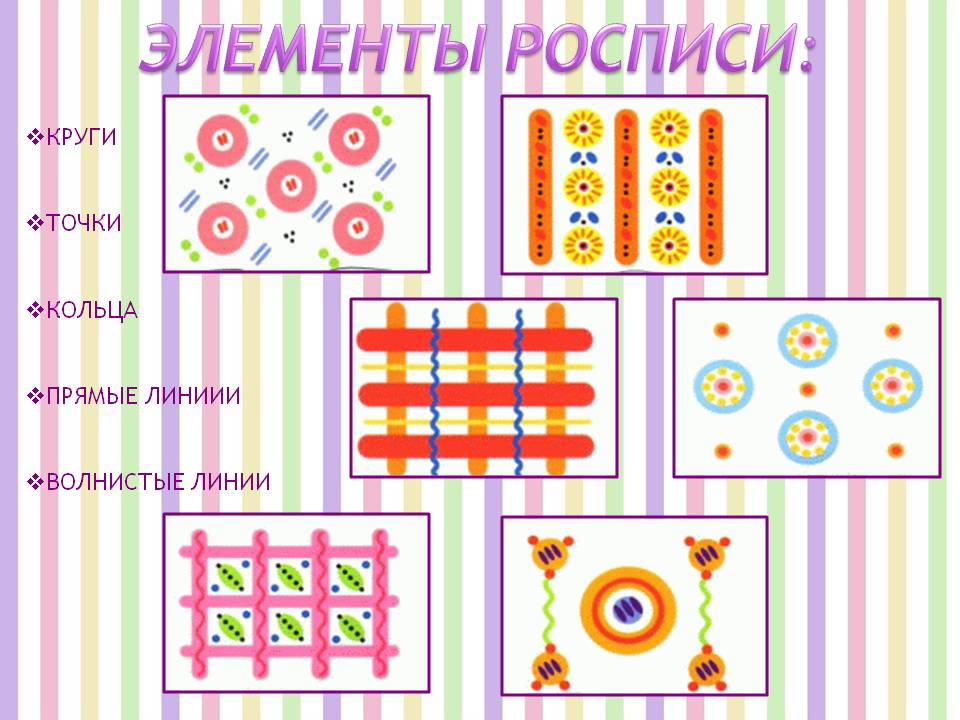 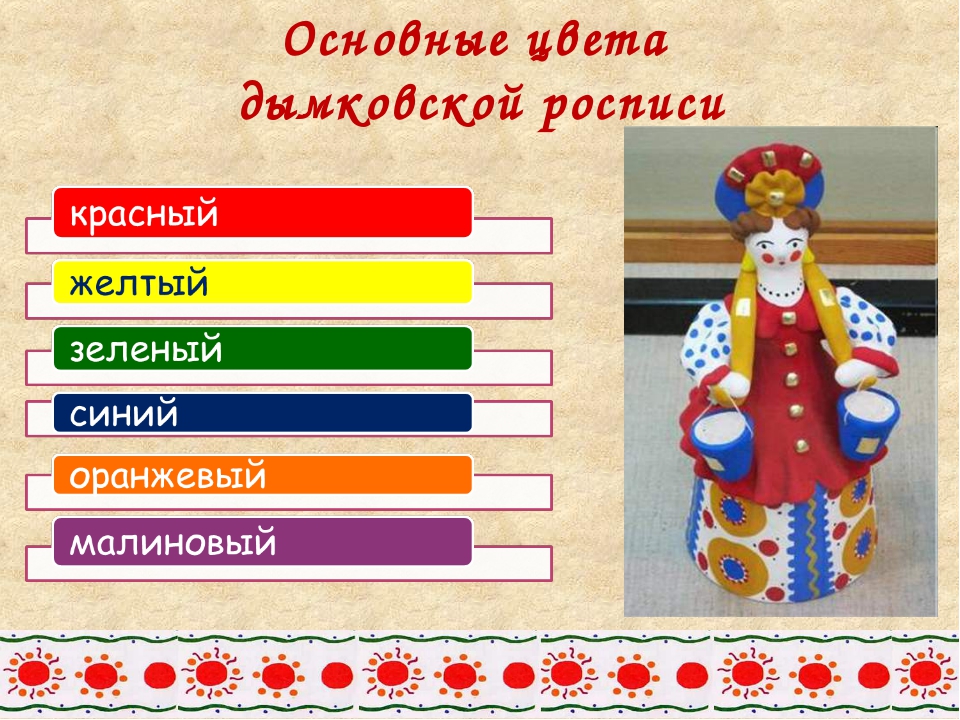 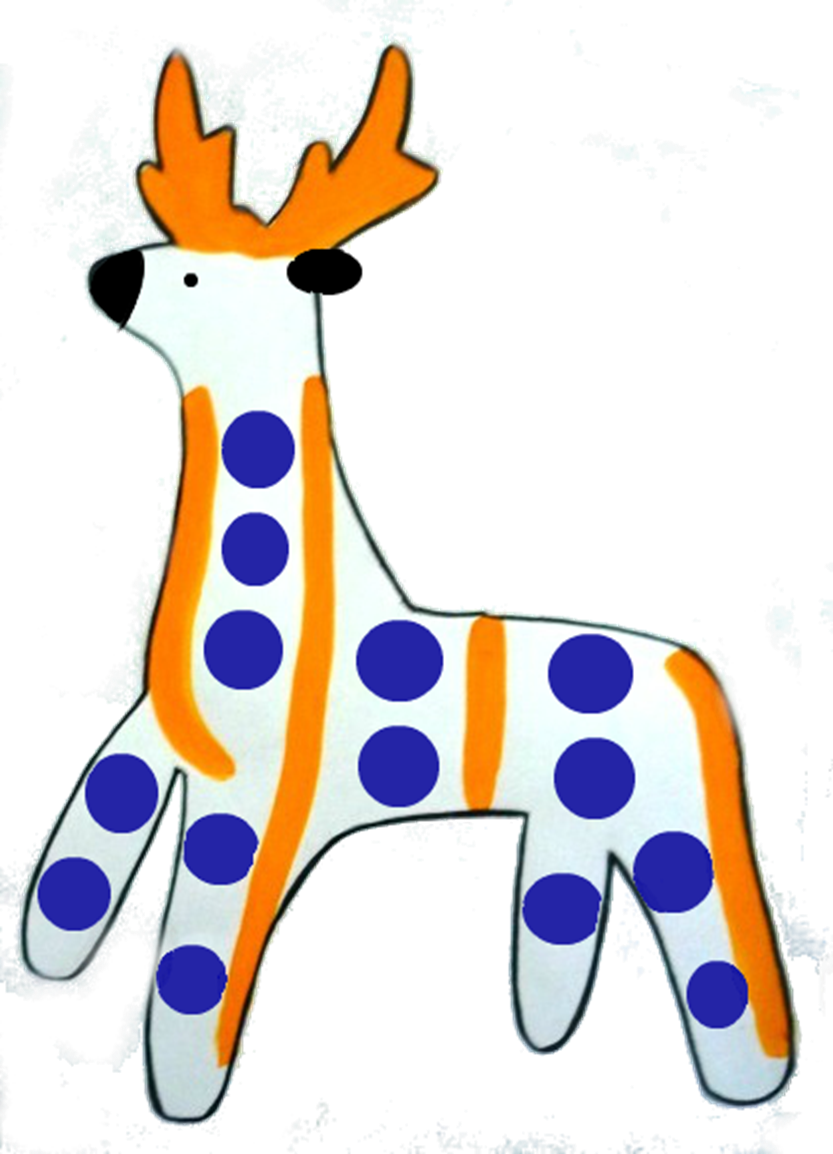 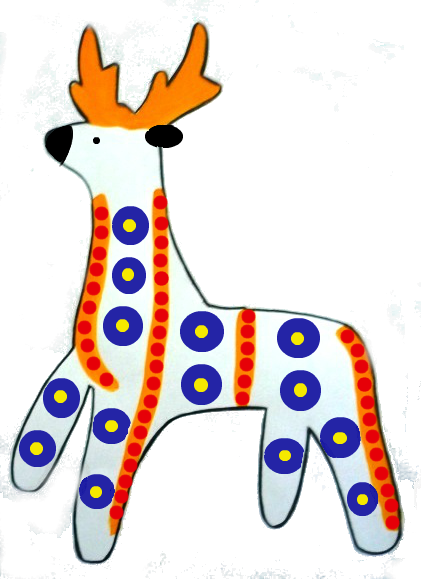 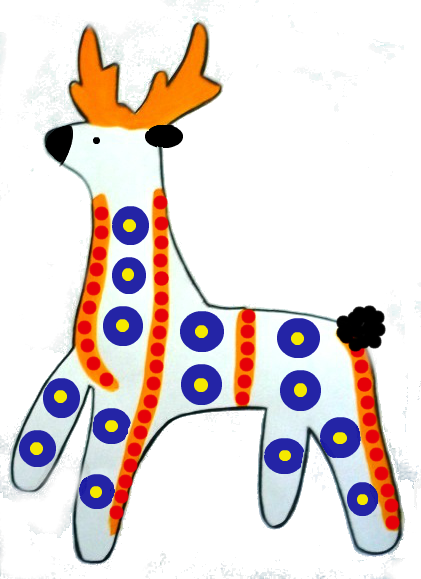 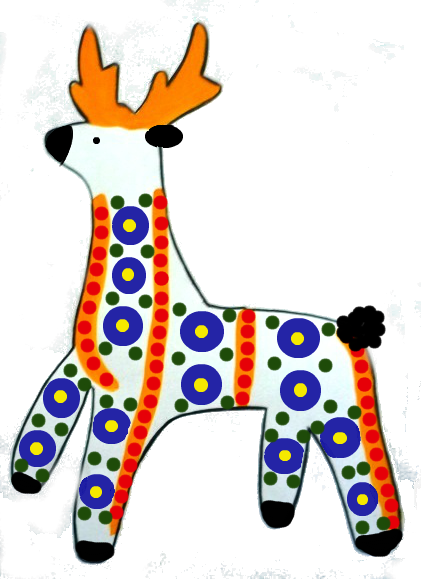 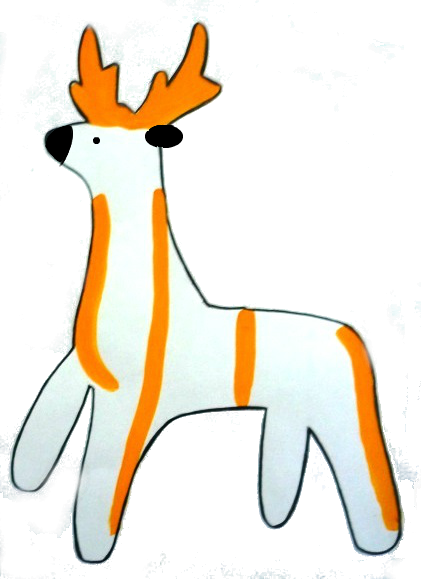 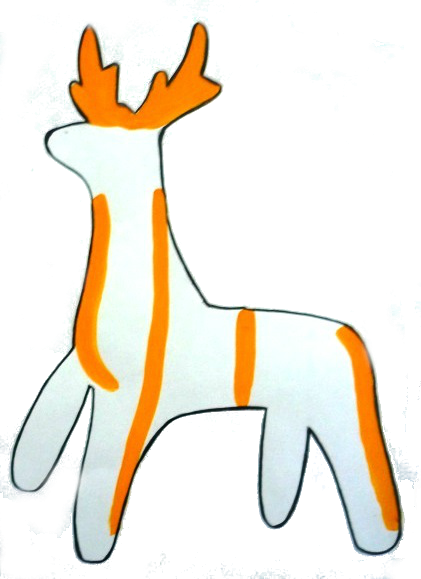 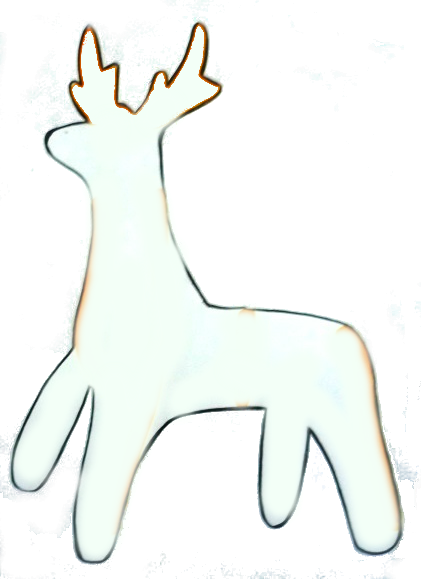